Nudge e Sanzioni: La sottile arte di persuasione del fisco
                                                           di Valentina Passadore


                                                           Rovigo 28 maggio 2025
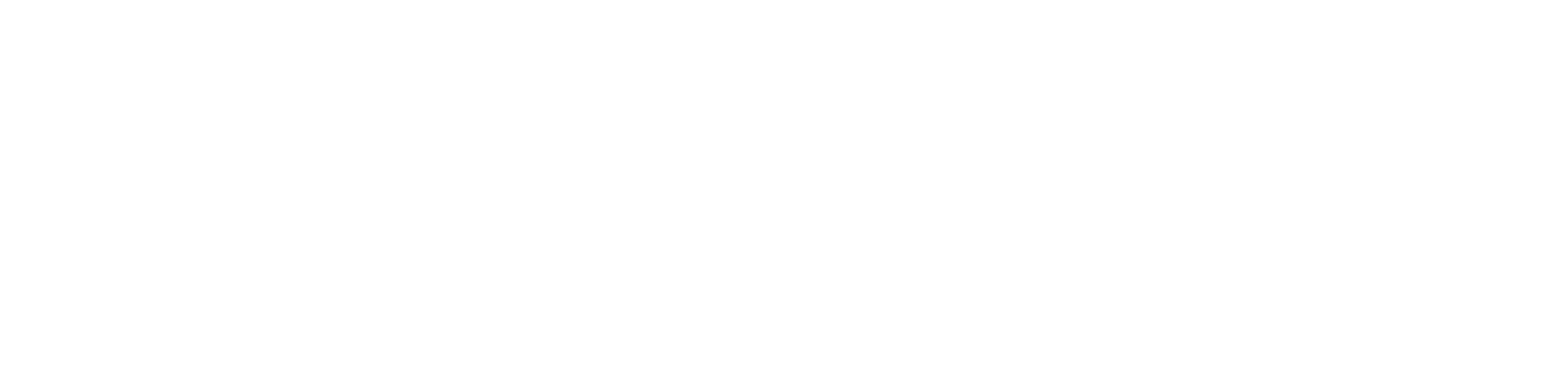 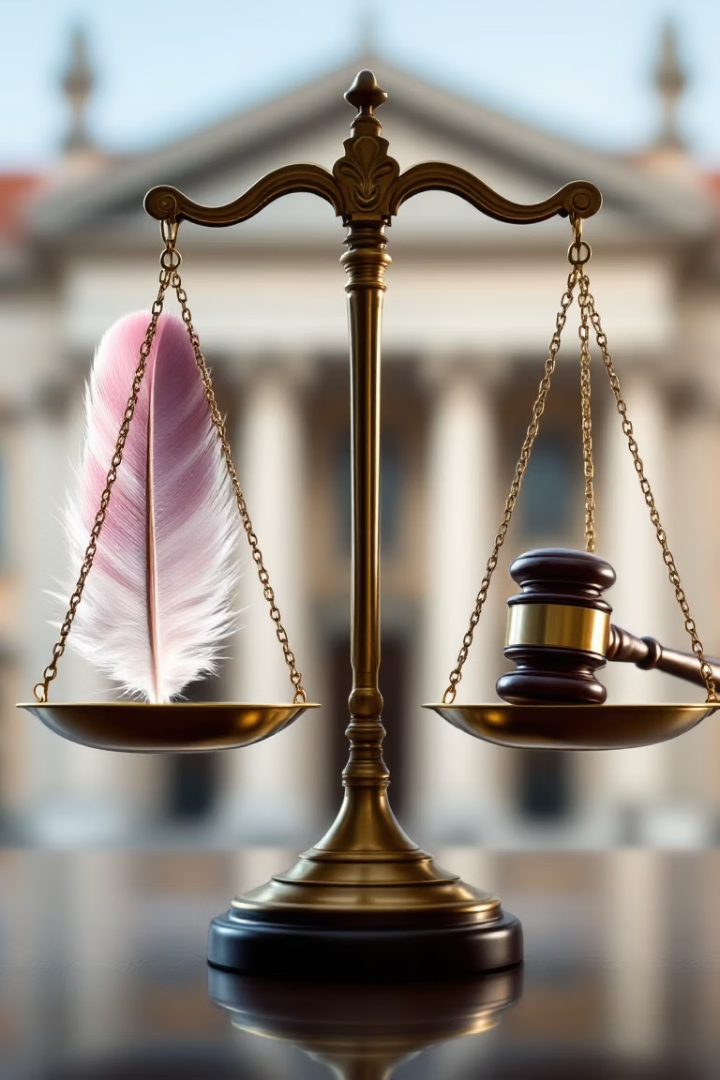 Nudge e Sanzioni: La sottile arte di persuasione del fisco
Il sistema sanzionatorio tributario italiano sta attraversando una fase di profonda trasformazione, abbandonando progressivamente l'approccio puramente afflittivo in favore di un paradigma che privilegia la premialità e l'applicazione delle "spinte gentili" (o nudges).
Questa evoluzione, radicata nell'impianto del Decreto Legislativo 18 dicembre 1997, n. 472, ha ricevuto un impulso decisivo dalla recente Riforma delle Sanzioni Tributarie del 2024 (D.Lgs. 14 giugno 2024, n. 87). Tale cambiamento riflette la crescente influenza del diritto tributario europeo e l'integrazione di nuove prospettive dalle scienze comportamentali.
L'obiettivo è costruire un rapporto Fisco-contribuente basato su cooperazione e conformità spontanea, superando il tradizionale approccio autoritario.
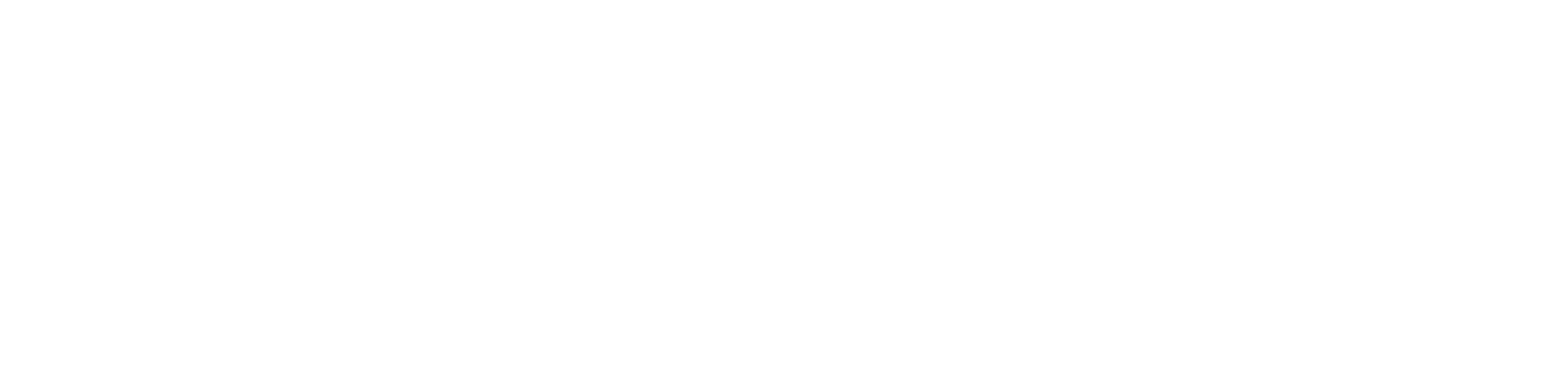 Le Spinte Gentili e l'Economia Comportamentale
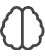 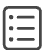 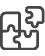 Superamento dell'Homo Economicus
Architettura della Scelta
Bias Cognitivi
Il nudge opera sulla "architettura della scelta", rendendo l'opzione desiderata (come la conformità fiscale) più accessibile e socialmente accettabile.
L’ approccio si basa sull'idea che le decisioni sono spesso influenzate da distorsioni sistematiche del pensiero o "scorciatoie" (euristiche) che possono portare a errori di giudizio.
L'economia comportamentale riconosce il ruolo determinante di fattori psicologici e cognitivi nelle decisioni, superando la visione tradizionale dell'individuo perfettamente razionale.
Il nudge mira a incoraggiare un pensiero più riflessivo rispetto alle reazioni automatiche.
L'applicazione nel diritto tributario consente alle Amministrazioni finanziarie di guidare i contribuenti verso la correttezza fiscale in modo non autoritario.
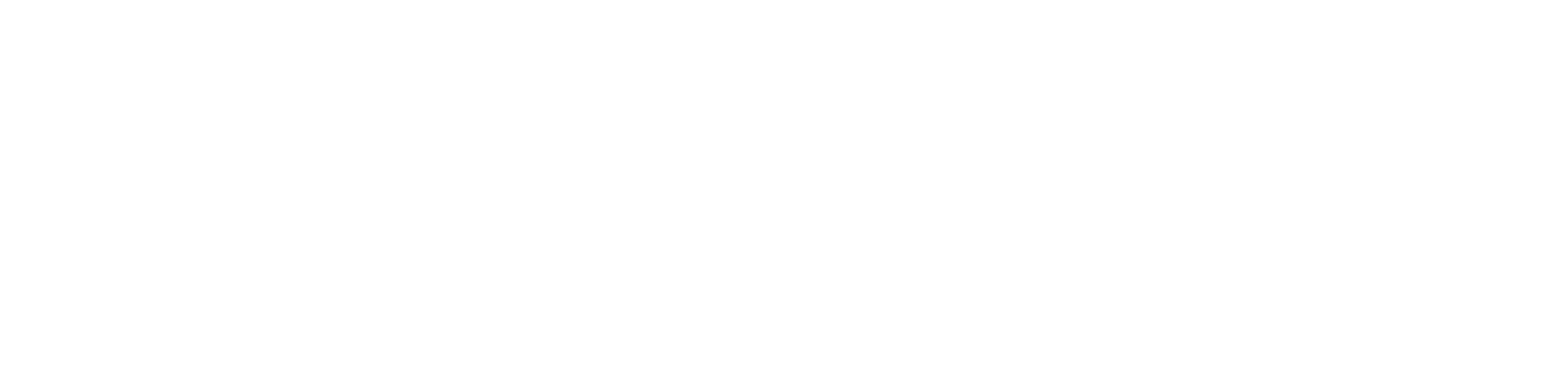 Fondamenti Teorici del Nudging Fiscale
L'Intuizione Illuministica
La Terza Via
Si riprende l'intuizione di Giuseppe Dragonetti, che nell'opera "Delle virtù e dei Premi" nel XVIII secolo sottolineava l'importanza di premiare la virtù, non solo di punire il vizio.
L'adozione delle "spinte gentili" nel settore pubblico cerca una "terza via" tra la deregolamentazione e la coercizione.
È essenziale che tali politiche siano trasparenti e fondate su basi normative solide, per rispettare l'autodeterminazione individuale e garantire la legittimità democratica degli interventi.
Il passaggio è da uno Stato impositivo a uno Stato che "guida, orienta ed incentiva", relegando l'autorità coercitiva a un ruolo residuale.
La trasparenza previene che le "spinte" operino all'insaputa dei soggetti e tutela il diritto a opporsi a scelte non conformi alla propria volontà, mantenendo l'equilibrio tra efficacia dell'intervento statale e libertà individuale.
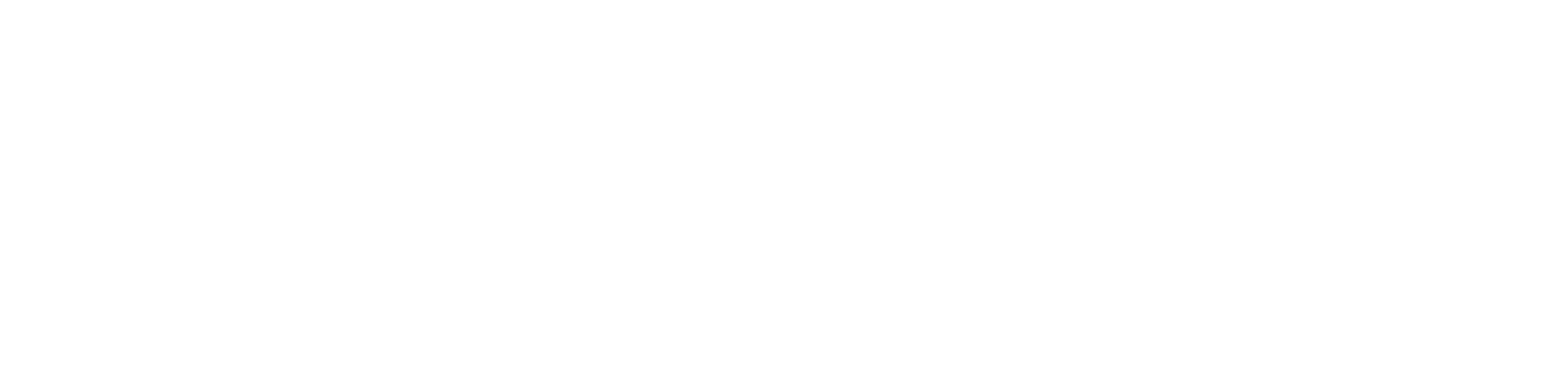 Il Ravvedimento Operoso
Tempestività
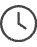 Riduzioni proporzionali alla rapidità della regolarizzazione
Spontaneità
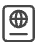 Correzione volontaria di errori o omissioni
Convenienza
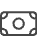 Significative riduzioni delle sanzioni di base
Disciplinato dall'Art. 13 del D.Lgs. 18 dicembre 1997, n. 472, il Ravvedimento Operoso permette al contribuente di sanare spontaneamente errori o omissioni, beneficiando di significative riduzioni delle sanzioni in base alla tempestività della regolarizzazione.
Agisce come una spinta gentile, riducendo il "costo" della correzione e incoraggiando la conformità proattiva. La Riforma del 2024, con la generale mitigazione delle sanzioni di base, ne potenzia ulteriormente l'efficacia, rendendo la regolarizzazione ancora più conveniente.
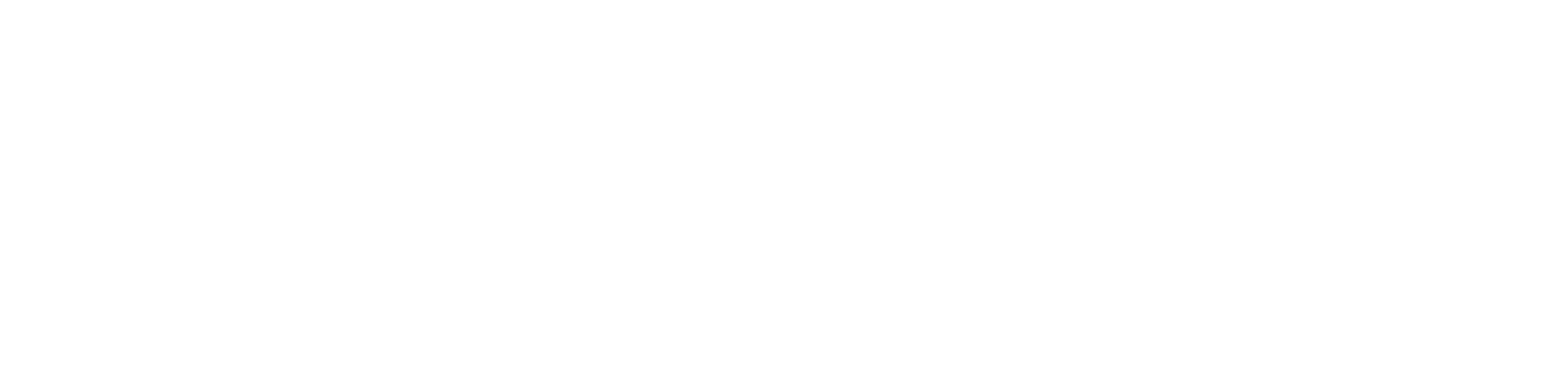 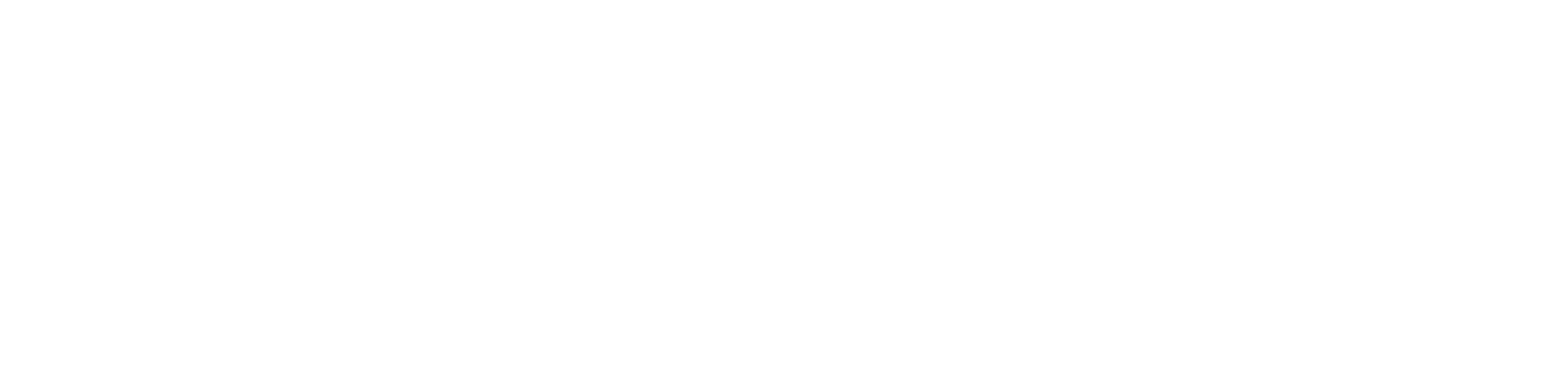 Gli altri strumenti
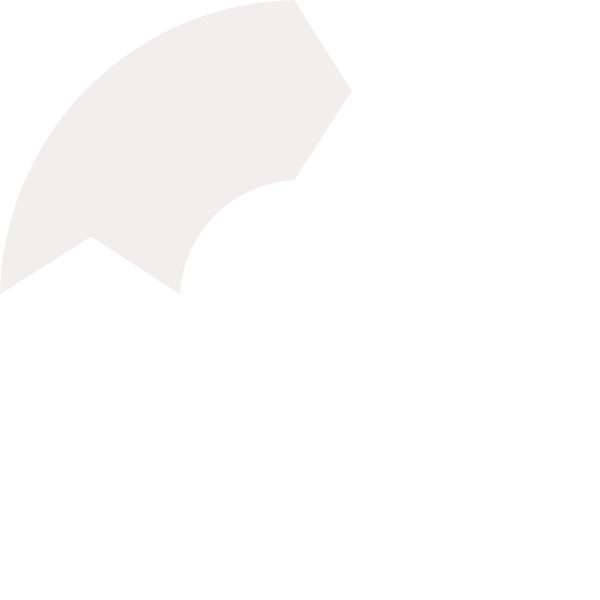 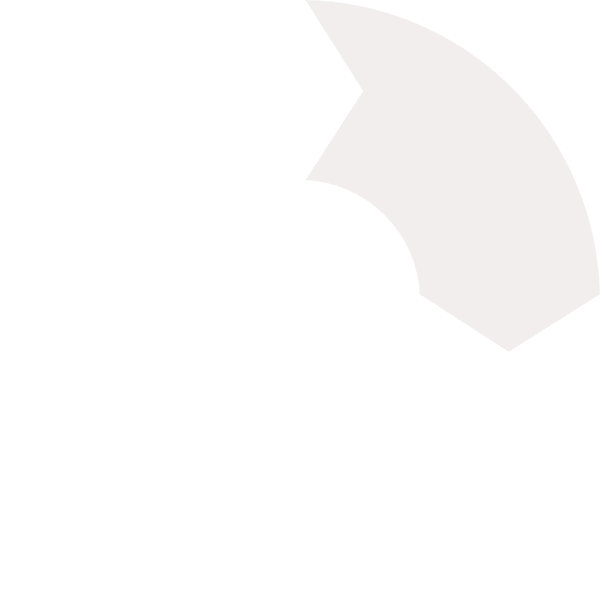 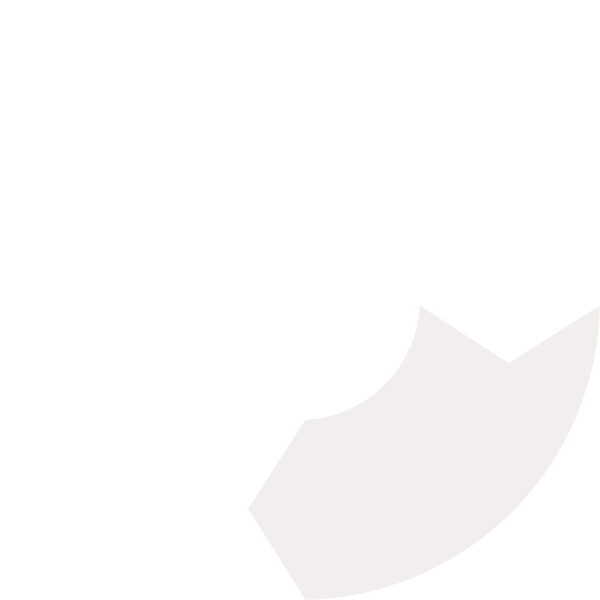 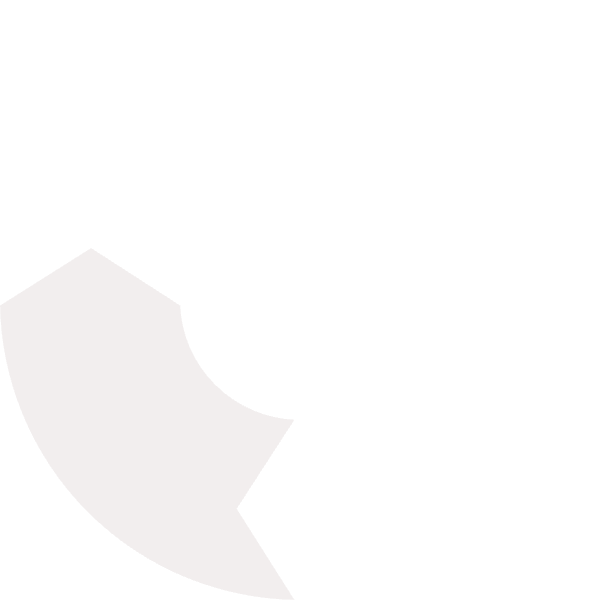 Accertamento con Adesione
Conciliazione Giudiziale
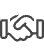 Definizione concordata con riduzioni sanzionatorie
Risoluzione durante il processo tributario
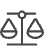 Integrazione con Diritto Penale
Regime di Adempimento Collaborativo
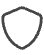 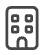 Cause di non punibilità o attenuazione
Rapporto di fiducia e trasparenza proattiva
Questi strumenti offrono percorsi di definizione consensuale delle controversie con il Fisco. Le consistenti riduzioni sanzionatorie associate incentivano la collaborazione, la risoluzione extragiudiziale e la velocizzazione della riscossione, alleggerendo il carico del contenzioso.
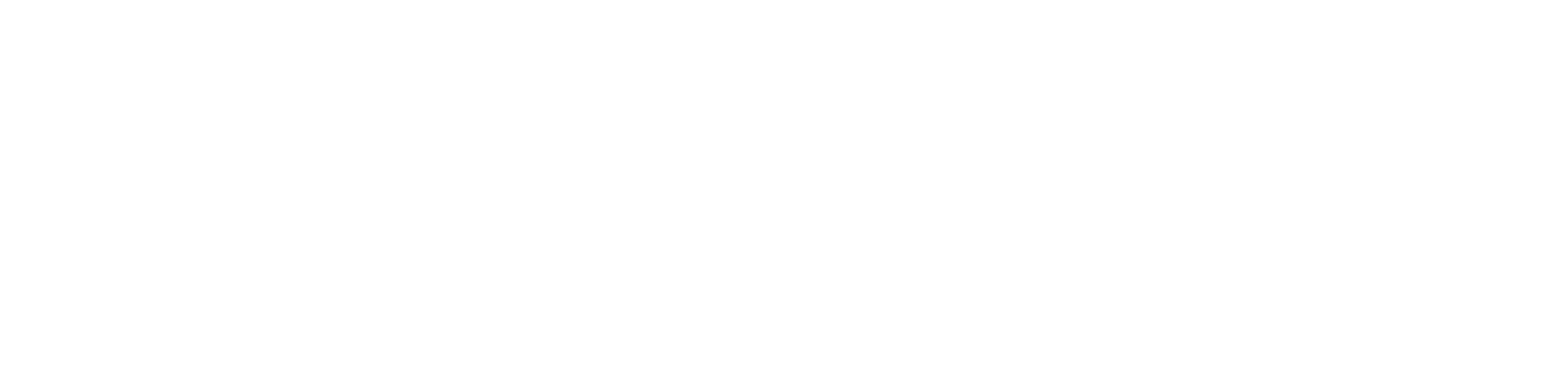 La Riforma delle Sanzioni Tributarie del 2024
Mitigazione Generale delle Aliquote
Proporzionalità e Armonia con il Diritto UE
Raccordo con il Diritto Penale Tributario
L'obiettivo primario è rendere le sanzioni più proporzionate e in linea con i principi europei, rendendo il sistema più equo e prevedibile.
La riforma modifica il D.Lgs. n. 74/2000, ridefinendo crediti "non spettanti" e "inesistenti“ (art. 1, lett. g-quater, del D.lgs. 74/2000). Inoltre, amplia le cause di non punibilità (ex art. 1, c.1, lett. f) e g) del D. lgs. 87/2024) legate al pagamento delle somme contestate.
La sanzione per omessi o insufficienti versamenti è ridotta dal 30% al 25% (e al 12,5% per ritardi entro 90 giorni). Per l'infedele dichiarazione, la sanzione è fissata al 70% (prima 90-180%).
La riforma del 2024, costituisce un passaggio fondamentale verso la razionalizzazione e la mitigazione del sistema sanzionatorio italiano.
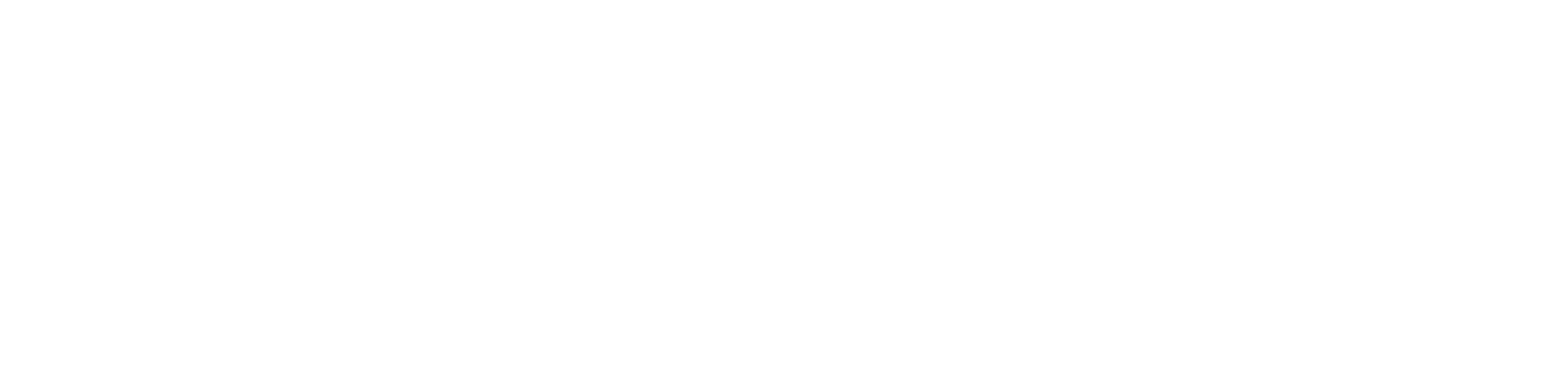 Verso un sistema fiscale collaborativo
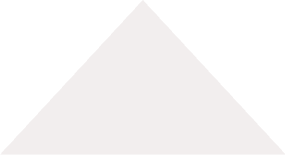 Fiducia reciproca
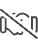 Rapporto Fisco-contribuente basato sulla cooperazione
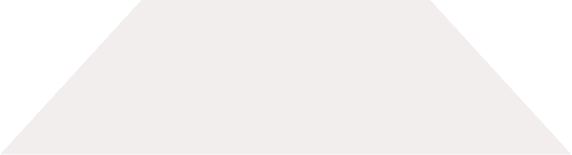 Equità percepita
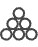 Sistema sanzionatorio proporzionato e giusto
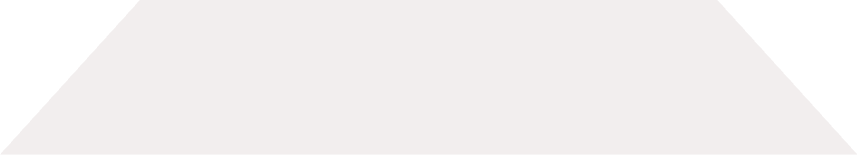 Compliance spontanea
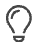 Adesione volontaria agli obblighi fiscali
La trasformazione del sistema sanzionatorio tributario si inserisce in una più ampia visione che vede la premialità e le "spinte gentili" come strumenti centrali per la modernizzazione della riscossione e la promozione della compliance spontanea.
Riducendo l'afflittività e incentivando la collaborazione, il sistema mira non solo a recuperare gettito in modo più efficiente, ma anche a costruire un rapporto di fiducia tra Fisco e contribuente, essenziale per una fiscalità efficace e percepita come giusta.
Grazie per l’attenzione
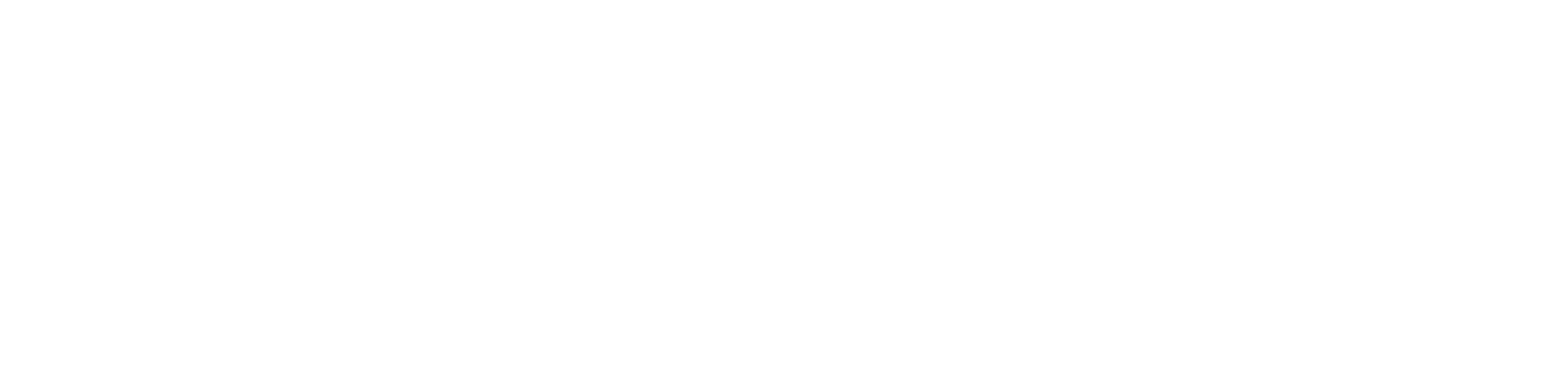